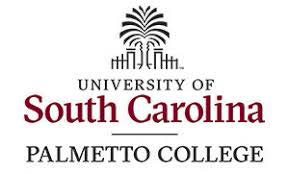 Tenure and Promotion Workshop
Scholarship
Dr. Majdouline Aziz, USC Union
Palmetto College Campuses Faculty Manual
Effective Scholarship – must demonstrate an ongoing interest and effort to continue learning on a formal and/or non-formal basis. The faculty member must present evidence of the outcomes of her or his scholarship, if not publication of research or creative/artistic work, then evidence of activates other than classroom teaching, associated with the development, dissemination or application or knowledge.
Dissemination of Knowledge
Application of Knowledge
Evaluation of Scholarship
Professional Development
Publications 
Presentations 
Artwork/museum exhibits
Grants awarded
Awards or recognitions
Dissemination of Knowledge
A tangible, peer-reviewed, public product or work.
Level of achievement determined by scope (local, state, regional, national, international) of dissemination and the professional reputation of the outlet for dissemination.
Publications –
Citations
Descriptions (mini abstract)
Journal information/impact factors.
Papers in preparation -  
Divided between those within my field vs. those outside
Citation
Description (mini abstract)
Role (if secondary)
Grants & Awards –
Citation
Description (program, amount, purpose)
Role
Conferences –
Citations
Conference organization description
Role
Dissemination of Knowledge Format
Begin with a description of this criteria as outlined in the PCCFM (includes description on effective scholarship qualification criteria).
Brief statement on contributions towards effective scholarship criteria.
Description of main research areas of interest (mini research statement).
Provide evidence.
Dissemination of Knowledge Example
Aziz, M., Lowell, R., Granger, K., & Treptau, K. (2018). Measuring Muslim Religious Identity Formation: Instrument Assessment with a Sample of Muslim-American Students. Journal of Islamic and Muslim Studies, 3:1, 58-85. (Sch-1-a)
- Utilizing a sample of self-identified Muslim students, I developed a 92-item assessment instrument to examine Muslim religious identity development. The results of factor structure and reliability analyses and implications of these findings were discussed in this manuscript. As first author, I took on primary responsibility for this work, including study design, data collection, data analyses, manuscript preparation, and manuscript revisions. Two of my undergraduate research mentees who were interested in this line of research, Kelsey Granger and Katy Treptau, were included in this research as a means to introduce them to manuscript preparation and the publication process. This journal, JIMS, is sponsored by the North American Association of Islamic and Muslim Studies (NAAIMS). It currently does not have an Impact Factor score as it was recently published in 2016, but is one of the few peer-reviewed academic journals focusing specifically on advancing methods in the study of Islamic and Muslim Studies.
Application of Knowledge
Public lectures
Discipline-related consulting
Expert testimony
Clinical or legal practice
Non-peer reviewed publications
Curriculum revision
Contract research for public policy
Film and media projects
Development and evaluation of forms of assessment.
Public programs as forms of teaching
Activities that require scholarly expertise.
Level of achievement determined by the value of the application activity to the local community, campus, and general educational community.
Application of Knowledge Format
- Provide description of each contribution and explain how knowledge was applied.
Begin with a description of this criteria as outlined in the PCCFM.
Provide evidence.
Application of Knowledge Example
Professional conference faculty mentor (Sch-2-c) 
- I attended the 2018 and 2019 annual meetings of the Southeastern Psychological Association. At these meetings, I assisted several USC Union students prepare for their poster sessions. At each conference, I would meet with each student the day prior to their session date and help them prep for their talks by listening to them practice, asked them questions about their research that they could anticipate being asked by conference attendees, helped them better interpret their study results, and provided them with constructive feedback about their presentations. I also was present at all poster sessions to assist with audience questions. Specifically, at the 2018 meeting, I was present to assist three students in their research, including Analeigh Tucker, Estelle Means, and Bryana Vaughan. In 2019, I assisted students Estelle Means, Mariana Glenn-Toland, and Tomi LaChance.
Evaluation of Scholarship
Peer reviewer
Book reviewer
Session chair 
Paper commentator
Professional service
Journal editorship
Editorial board membership
Exhibition juror
Work with accreditation teams
Network everywhere, not just at conferences.
Level of achievement determined by the scope (local, state, regional, national, international) of the evaluation activity.
Evaluation of Scholarship Format
Example:
My primary evaluation of scholarship has been as a reviewer, including the following: 
	• Magellan Scholar Grants, USC’s Office of Undergraduate Research. (Sch-4-a) 
- I have reviewed student Magellan proposals for this program each semester since spring 2015 (apart from semesters in which my students submitted proposals). In total I have reviewed 61 proposals, and have participated in the Magellan Scholar review meetings to discuss scoring issues and funding recommendations. The majority of the proposals that I have reviewed have been in the social sciences. In conducting my reviews, I always maintain a positive and constructive tone and provide helpful feedback with concrete examples and advice on how the work can be improved, regardless of whether or not they receive funding for that cycle.
Begin with a description of this criteria as outlined in the PCCFM.
Provide evidence.
Evaluation of Scholarship Example
Sociology of Religion (Sch-4-c) 
- Sociology of Religion is the official journal of the Association for the Sociology of Religion with an Impact Factor of 1.556 and a five-year Impact Factor of 2.000. I have been reviewing articles for this peer-reviewed journal since 2016 and have reviewed a total of five articles (Feb. 2019, May 2017, March 2016, July 2016, and August 2016). The articles that I review are within my area of interest in the study of Islamic and Muslim affairs.
Evaluation of Scholarship Example
I have also engaged in the evaluation of scholarship in other means, including: 
- Serving as a presider over one of the paper sessions during the 2016 annual meeting of the Southern Sociological Society. (Sch-2-g) 
- Serving on the editorial board for USC’s Office of the Vice President for Research, Caravel Undergraduate Research Journal (2019-2022). (Ser-2-b) - My role on this board is provide insight and recommendations on how to improve the entire review process, submission guidelines and timelines, website and marketing, and current and future goals, along with general editorial board responsibilities. We have since made significant changes to move the journal forward in a productive direction.
Professional Development
Completion of further graduate study
Attendance at professional meeting/seminar
Continuing education
Grants

Example: 

Fellow, USC System Academic Leadership Fellow Program: 2018-2020 (Tea-10-b) 
- I was selected to participate in the inaugural class of the USC System Academic Leadership Fellow Program. The University of South Carolina Chancellors, in partnership with former USC President, Harris Pastides, developed this new leadership development program for faculty and professional staff who are currently in leadership positions or those considering a leadership position in the future. Fellows were chosen based on their proven abilities and demonstrated promise as leaders. During the first year of this program, I attended four meetings held across the various campuses within the USC system, where we explored critical issues in higher education and learned from leaders throughout the USC System and other higher education institutions. The second year of this program involves shadowing a successful leader within the USC system. I was matched with Dr. Clif Flynn, Provost and Senior Vice Chancellor for Academic Affairs. I have been meeting with him regularly, and with other important administrative personnel at USC Upstate and gained valuable insight about various issues related to higher education.
Engage in systematic professional development that involves retooling of skills.
External Review
Submit 5 – Final 3 external reviews.
Must come from beyond any of the campuses of the UofSC and cannot include an employee of the University.
No prior or present collaboration with a reviewer.
File includes PCCTP-5 (Personal Statement) & PCCTP-7 (Evidence of Scholarship).
In your area, Associate/Full, at comparable or higher institutions.
Choose people who know your work but who haven’t work with.
Tips
Ask colleagues that have gone through the process to share files and use as a guide to support your writing.
Use as a model but make it your own.
Get a close read
Ask multiple people to read it (other Associates/Full, mentors, not necessarily in your discipline).
Update CV frequently.
Be organized.
Backup your backup.
Step away, breathe, and take care of your physical and emotional wellbeing.



AZIZMA@MAILBOX.SC.EDU